مشـاوره در مـوارد خـاص
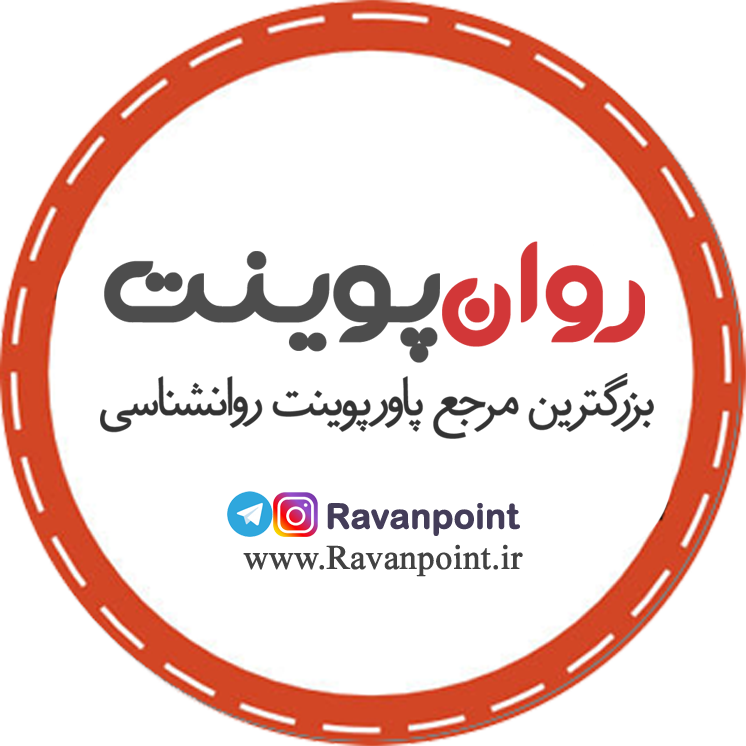 مشـاوره در مـوارد خـاص
مراجعه کنندگان جوان تر
مراجعه کنندگان مسن تر
مراجعه کنندگان باردار / پس از زایمان
مراجعه کنندگان پس از سقط
مراجعه کنندگان آلوده / مبتلا به ایدز
مراجعه کنندگان جهت توبکتومی
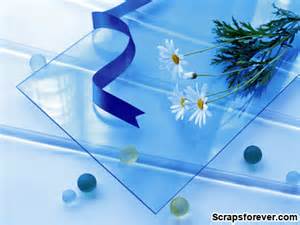 مشـاوره در مـوارد خـاص
نکات کلی :
بحث درباره سیاست های کلی جمعیت 
ارزیابی مسایل جنسی مراجعه کننده
بحث در مورد رفتارهای سالم و چگونگی محافظت موثر در مقابل بیماری های مقاربتی (مانند استفاده از کاندوم)
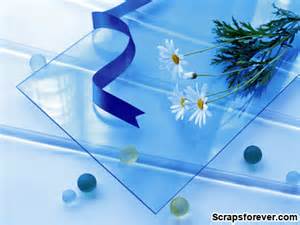 نكات مهم  در مشاوره با نوجوان و جوان
1)تمام مراجـعين نوجـوان و جوان (ازدواج كرده، ازدواج نكرده، دختر يا پسر) حـق دارند كه در زمينه سیاست های کلی جمعیت از جمله ازدواج سالم و پایدار ، فرزندآوری سالم ، خدمات باروری سالم و ... ، اطـلاعات و خدمات لازم را دريافت كنند. 

2)اطمينان دادن از خصوصي بودن و محرمانه بودن صحبت ها

3)تشويق به صحبت كردن بطور باز و روشن و بدون شرم و حیا
نكات مهم  در مشاوره با نوجوان و جوان
از او بپرسید: تمایل دارید درباره چه چیزی صحبت کنیم؟ 
آگاه شدن همسر یا خانواده از مشکل.
مشکلات همسر.
بارداری های برنامه ریزی شده و برنامه ریزی نشده.
بحث درباره مسائل جنسی.
بحث درباره بدن.
6) بحث درباره پیامدها و مشکلات تک فرزندی.
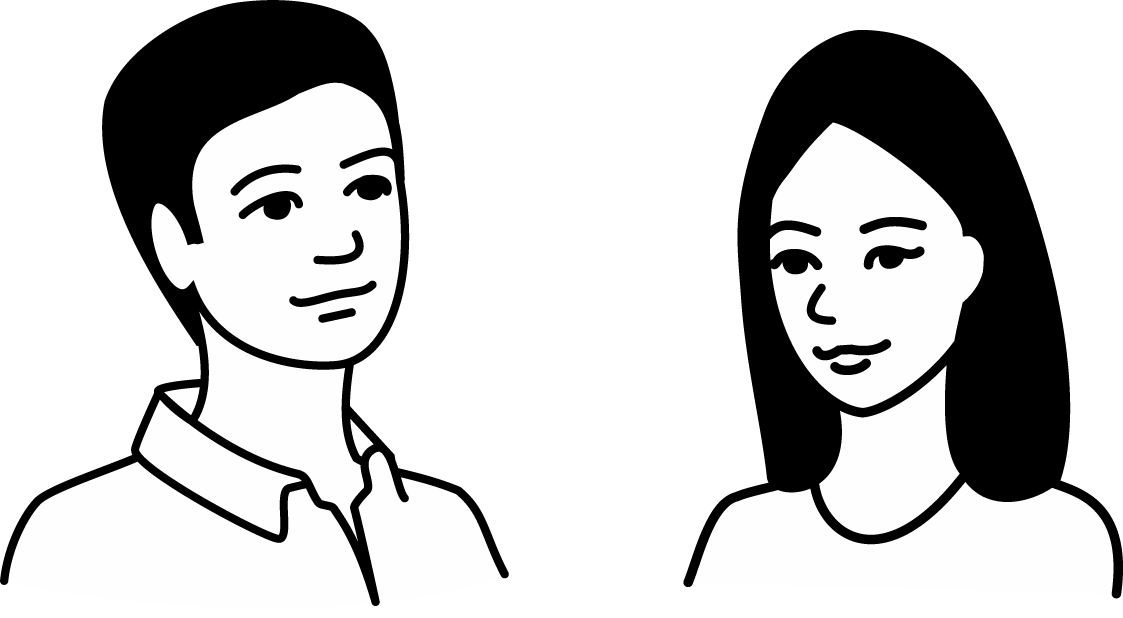 نكات مهم  در مشاوره با نوجوان و جوان
از او بپرسید: تمایل دارید درباره چه چیزی صحبت کنیم؟ 
7) بحث درباره عواقب سقط.
8) بحث درباره ناباروری .
9) بحث درباره کم کردن فاصله ازدواج تا تولد فرزند اول (کمتر از 5 سال) و سایر تولدها .
10) نگرانی از آلودگی به ویروس و یا ابتلای                            به بیماری ایدز.
11) نیاز به روش های پیشگیری از بارداری های پرخطر.
12) مشاوره قبل از بارداری .
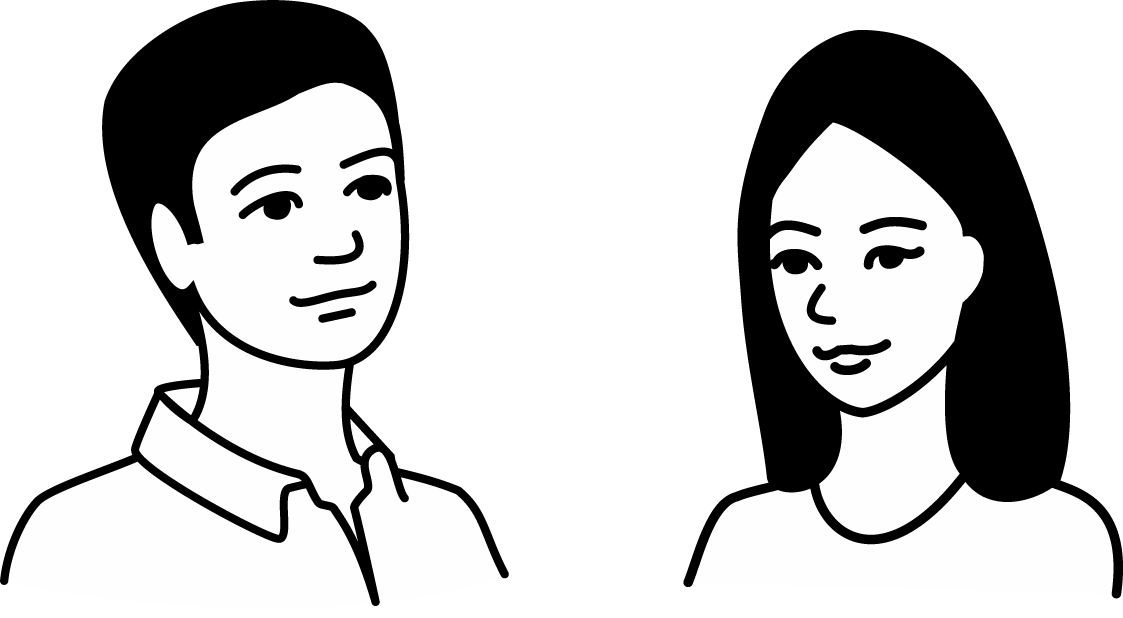 نكات مهم درمشاوره با نوجوان و جوان :


13)امکان استفاده نوجوان سـالم از روش هاي پيشگيري از بارداري 

14)اهمیت ویژه در پيشگيري از بارداري و بیماری های مقاربتی، ایدز... 
 توضيح ايدز، بيماري هاي مقاربتي، خطرات آنها و لزوم استفاده مرتب و صحيح از كاندوم.
 شرح راه هاي محافظت از خود، مانند: حفظ صيانت خانواده و ارزش به بنيان خانواده و به تأخيرانداختن تماس جنسي تا زمان ازدواج.
 تشريح كنيد كه داشتن رابطه جنسي لازمه وجود رابطه دوستانه نيست.
نكات مهم درمشاوره براي زنان مسن تر
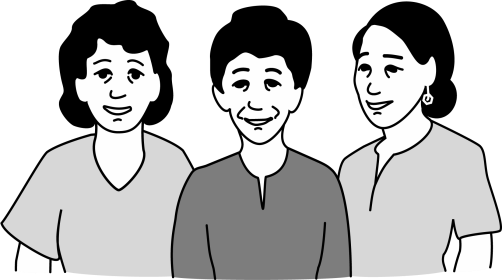 احتمال وجود حاملگي در دوران يائسگي

 محافظت خود در برابر بيماري هاي مقاربتي،HIV/AIDS  

 امکان استفاده زنان مسن سالم از روش هاي پيشگيري از بارداري های مخاطره آمیز

- لزوم تغییر روش در استفاده كنندگان از روش دوره مطمئن
- لزوم تغییر روش های هورمونی در زنان مسن در معرض بيماري هاي قلبي
- لزوم تغییر روش IUD در خونریزی های شدید
- بستن لوله، انتخابی خوب براي زوجين مسن با توجه به نظر کمیته اعمال جراحی پیشگیری از بارداری های پرخطر
نكات مهم  در مشاوره بعد از زايمان
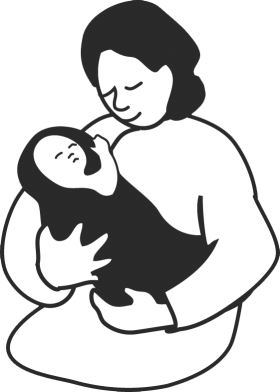 براي آينده برنامه ريزي كنيم:
مي خواهد چند فرزند و با چه فاصله ای داشته باشد؟
برنامه ریزی برای تولد فرزند بعدی با درنظر گرفتن فاصله مناسب 
احتمال بارداري درصورت شيردهي پس از6 هفته از زايمان
لزوم بررسی نحوه تغذیه شیرخوار ( تغذیه انحصاری ، استفاده از مکمل ها ...) و انتخاب روش مناسب
نكات مهم  در مشاوره بعد از زايمان
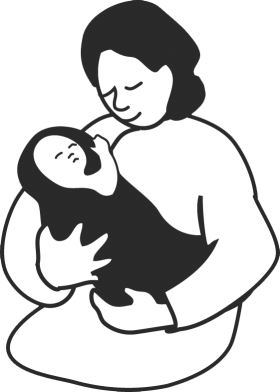 براي آينده برنامه ريزي كنيم:
بحث در مورد عواقب سقط
بحث در مورد عواقب بارداری های برنامه ریزی نشده
بحث در مورد پیامدها و مشکلات تک فرزندی
بحث در مورد ناباروری
نكات مهم درمشاوره پس از سقط
زنانی که اخیراً سقط داشته اند نیاز به حمایت فکری دارند.
باید از این افراد خواست که همه مشکلات خود را شرح دهند.
توجه به نیازهای ویژه این افراد و سعی برای رفع آنها
توضيح احتمال حاملگي بلافاصله بعد از سقط: 
امکان استفاده از يك روش تنظيم خانواده، اگر مشکل يا عفونتي بعد از سقط وجود نداشته باشد .
برنامه ریزی برای وقوع بارداری برنامه ریزی شده بعد از سقط تا بهبود شرایط 
تشریح روش اورژانس پیشگیری از بارداری
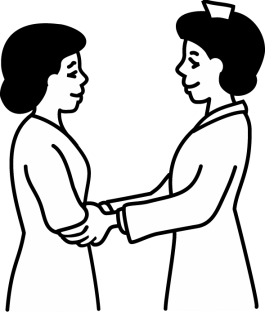 نكات مهم در مشاوره مراجعین مبتلا به HIV / AIDS
محافظت افراد آلوده به ويروس ايدز از خود، در مقابل ساير بيماريهاي مقاربتي و عفونت دوباره باHIV 
 استفاده صحيح و دائم از كاندوم به تنهايي يا همراه با يك روش موثر و مناسب ديگر

بیان خطرات عمده  بارداری در خانم هاي آلوده به ويروس ايدز: 
  انتقال ويروس HIV به كودك (هنگام بارداري، زايمان يا دوران شيردهي)، سقط، زايمان زودرس،‌ مرگ داخل رحمي، وزن كم هنگام تولد و ...

ارجاع به مركز پيشگيري و درمان HIV
مشاوره در بارداری ناخواسته
بررسی احساسات و نیازهای مراجعه کننده
تشویق به تصمیم گیری در مورد ادامه بارداری
ارجاع به کلینیک یا مرکز بهداشتی درمانی دیگر
برنامه ریزی بعدی برای محافظت فرد در مقابل یا بارداری ناخواسته دیگر
نکات مهم در مشاوره توبکتومی
انجام مشاوره در خصوص شرایط فرد
 اطلاعات مربوط به ساير روش ها و نحوه دسترسي به آنها و مقايسه مزايا و معايب و ميزان شكست آنها
 بررسی اندیکاسیونهای توبکتومی با توجه به شرایط فرد
 احتمال بارداري متعاقب توبکتومی 
 احتمال بروز عوارض جانبي مرتبط با جراحي
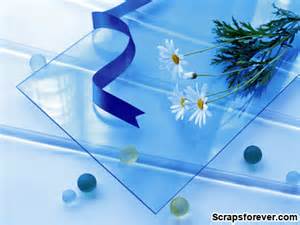 نکات مهم در مشاوره توبکتومی
توصيه هاي مراقبتي و محل مراجعات بعدي
افراد جوان
زوجين فاقد كودك و خواهان توبکتومی
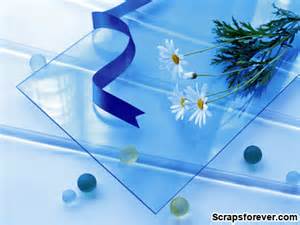 پیوسته دلت شاد و لبت خندان باد
Conditions o use
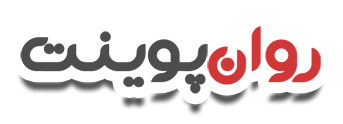 دانلود رایگان پاورپوینت های روانشناسی


© Copyright Ravanpoint.ir
http://www.ravanpoint.ir

Contact: info@ravanpoint.ir